National Nutrition Month® 2024
NationalNutritionMonth.org
[Speaker Notes: Hello, my name is ___________________________, and I am a ________________________ (RDN, NDTR, intern, etc.).  

I’m also a member of the Academy of Nutrition and Dietetics (Academy), the world’s largest organization of food and nutrition professionals. 

Members of the Academy, including registered dietitian nutritionists (RDNs) and nutrition and dietetics technicians, registered (NDTRs), play a key role in shaping the public's food choices and are committed to improving the nation’s health. 

As food and nutrition experts, RDNs serve in roles that have a positive impact on the health of their patients, clients and communities. RDNs offer preventive and medical nutrition therapy services in a variety of settings, and they are a trusted source about what types of food to eat.

NDTRs are also employed throughout the community in areas such as hospitals, public health clinics, nursing homes and more and use their nutrition knowledge to help people make positive lifestyle changes.]
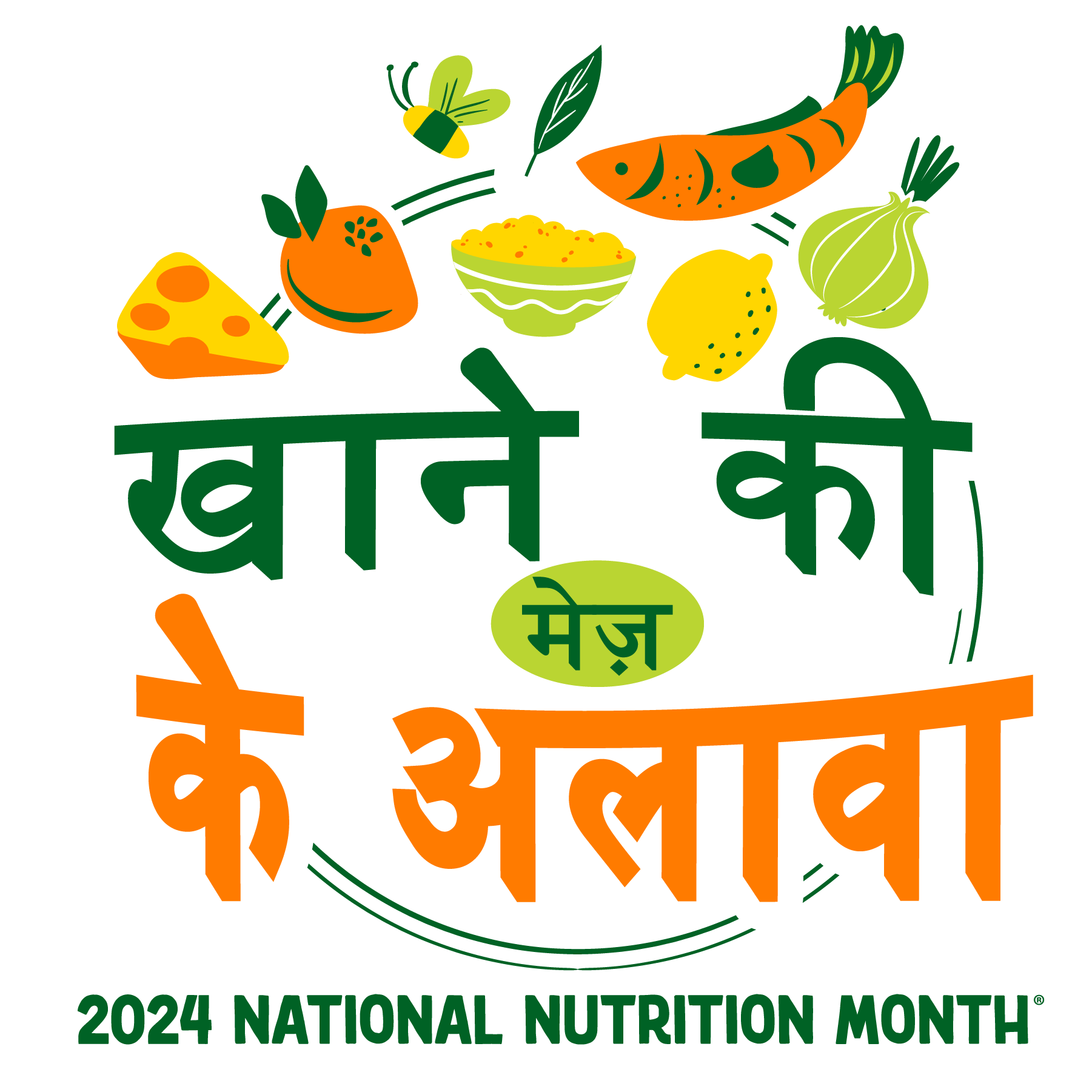 NationalNutritionMonth.org
[Speaker Notes: Each year during March, we celebrate National Nutrition Month®, which is a nutrition education and information campaign sponsored by the Academy. It invites everyone to learn about making informed food choices and developing sound eating and physical activity habits. 

National Nutrition Month® started in 1973 as National Nutrition Week, and it became a month-long observance in 1980 in response to growing interest in nutrition. 

The theme for National Nutrition Month® 2024 is Beyond the Table, which highlights the farm-to-fork aspect of nutrition; addresses the many ways and places we eat; emphasizes sustainability efforts; and showcases the expertise of nutrition and dietetics professionals.]
उद्देश्य:
सभी खाद्य समूहों से विभिन्न प्रकार के खाद्य पदार्थ खाने के महत्व को समझें। 
किसी पंजीकृत आहार विशेषज्ञ पोषण विशेषज्ञ से मिलने के कम से कम दो कारणों की पहचान करें।
पर्यावरण को ध्यान में रखते हुये खाने के तीन तरीकों का वर्णन करें।
[Speaker Notes: At the end of today’s presentation, you will be able to:

Explain the importance of eating a variety of foods from all food groups.
Identify at least two reasons for meeting with a registered dietitian nutritionist.
Describe three ways to eat with the environment in mind.]
एक स्वास्थ्यवर्धक खान-पान की दिनचर्या
NationalNutritionMonth.org
eatright.org
[Speaker Notes: A healthy eating routine may be a new phrase to some of you. It describes a way of eating that includes nutritious foods and drinks on a regular basis. This approach to eating is different than many fad diets, which promote unnecessary restrictions or require people to eat a certain way.

Healthy eating routines can vary, since we all have different food preferences, budgets, cooking skills, traditions, etc.

According to the 2020-2025 Dietary Guidelines for Americans, “a healthy eating routine is important at every stage of life and can have positive effects that add up over time”.

The great news is that we’re never too young or too old to adopt a healthy eating routine.

And what better time to start or improve your healthy eating routine than during National Nutrition Month®!

Source: U.S. Department of Agriculture and U.S. Department of Health and Human Services. Dietary Guidelines for Americans, 2020-2025. 9th Edition. December 2020. Available at DietaryGuidelines.gov.]
किसी भी बजट पर पोषित रहें।
NationalNutritionMonth.org
eatright.org
[Speaker Notes: It may seem challenging at times to pick foods that are healthier, especially with the cost of so many goods increasing over the past few years.

Staying nourished on any budget may require more planning in advance in order to stretch your food dollars.

Let’s discuss a few ways that can help…]
National Nutrition Month® 2024
किसी भी बजट पर पोषित रहें।
खाना पकाने, भोजन तैयार करने और भोजन की योजना बनाने के कौशल सीखें।
भोजन की सामग्री खरीदते समय किराने की सूची और दुकान की छूट का उपयोग करें।
स्थानीय सामुदायिक संसाधनों के बारे में जानें जैसे SNAP, WIC और फूड बैंक।
घरेलू खाद्य सुरक्षा का अभ्यास करें।.
[Speaker Notes: Preparing foods at home allows you to control the ingredients, their amounts and how the foods are made. By learning cooking, food preparation and meal planning skills, you can identify ways to substitute lower cost ingredients, if need be, use lesser amounts in some cases, and increase the nutrition of many dishes.

For example, beans can be used in place of some or all of the meat that a chili recipe calls for and less salt can be used in many dishes. 

Fruits and vegetables also can be incorporated into meals, making them more nutritious. All forms count, too – fresh, frozen, canned or dried.

A good place to start is with planning your meals and snacks. Before going to the store, check what foods you have at home, then use a grocery list and shop sales when purchasing the foods you need.

It may also help to learn about resources in your community, such as SNAP, WIC, and local food banks. These types of programs offer food assistance to individuals who are eligible.

SNAP stands for “Supplemental Nutrition Assistance Program” and WIC is a “Special Supplemental Nutrition Program for Women, Infants, and Children”. For more information about either program, visit the U.S. Department of Agriculture’s website at usda.gov.]
घरेलू खाद्य सुरक्षा का अभ्यास करें।
NationalNutritionMonth.org
eatright.org
[Speaker Notes: Practicing home food safety also relates to nourishment and is especially important for individuals who are at higher risk of foodborne illness, also known as food poisoning. Infants, older adults and people with certain health conditions, like diabetes and cancer, and individuals who are pregnant are at increased risk of foodborne illness.

Steps you can take to keep food safe at home include:

Washing your hands with soap and water before preparing or eating food. Cleaning surfaces that are used to prepare foods is also important.
Keeping raw foods separate from foods that are already cooked or ready-to-eat. This may involve using different cutting boards and utensils when preparing these foods to prevent what is known as cross-contamination.
Cooking foods to their appropriate internal temperature is also needed. Using a food thermometer is the only way to make sure that a food is cooked thoroughly and is safe to eat.
Refrigerating perishable foods right away helps to keep them out of the Temperature “Danger Zone”, where bacteria multiply at a faster rate. Foods left out at room temperature for two hours or longer are unsafe to eat. (One hour if the temperature is 90° Fahrenheit or higher).

For more Home Food Safety Tips, visit eatright.org.]
पंजीकृत आहार और पोषण विशेषज्ञ (आरडीएन) का परामर्श लें।
अपने डॉक्टर से आरडीएन के पास रेफ़र किये जाने के लिये कहें।
एक ऐसे आरडीएन खोजें जो आपकी  विशेष जरूरतों में माहिर हो।
अपने स्वास्थ्य लक्ष्यों को पूरा करने के लिये व्यक्तिगत पोषण संबंधी जानकारी प्राप्त करें।
उन कई तरीकों के बारे में जानें जिनसे RDNs लोगों की स्वस्थ जीवन जीने में सहायता  कर सकते हैं।
NationalNutritionMonth.org
[Speaker Notes: Registered Dietitian Nutritionists are experts in food safety, but there are many other reasons to see an RDN. 

Common reasons to consult with an RDN include:
You want help managing diabetes, high blood pressure or another chronic disease.
You are thinking of having or have had gastric bypass surgery.
You have digestive problems and are concerned about eating.
You’re pregnant, trying to get pregnant, or are a new parent.
You have a food allergy or intolerance.
You or your child is experiencing disordered eating.
You’re caring for an aging parent.
You want practical lifestyle advice.
You want to improve your performance in sports.
You’re interested in feeding your family healthier foods, but you do not cook.

You may have to ask your doctor for a referral to an RDN and be sure to find an RDN who specializes in your unique needs.

By seeking the help of an RDN, you’ll receive personalized nutrition information to meet your health goals.

National Nutrition Month® is a great time to learn about the many ways RDNs can help people live healthier lives. 

Visit eatright.org to Find a Nutrition Expert in your area.]
सभी खाद्य समूहों से विभिन्न प्रकार के खाद्य पदार्थ खायें।
फल
सब्ज़ियां
अनाज
प्रोटीन
दुग्ध पदार्थ (डेरी)
NationalNutritionMonth.org
eatright.org
[Speaker Notes: RDNs are skilled at helping people adopt a healthy eating routine, which we discussed earlier. This way of eating includes a variety of nutritious foods from all of the food groups, (fruits, vegetables, grains, protein foods, and dairy) in the recommended amounts and within calorie limits. 

The foods we choose, how they’re prepared and the amounts we eat will vary.  

It’s important to remember that no one food or food group offers all the nutrients we need. So, eating a variety of foods from each food group and within each food group on a regular basis offers an assortment of nutrients that our bodies need for good health.]
National Nutrition Month® 2024
सभी खाद्य समूहों से विभिन्न प्रकार के खाद्य पदार्थ खायें।
अपने पसंदीदा सांस्कृतिक खाद्य पदार्थों और परंपराओं को शामिल करें।
ताज़ा, फ्रोज़न, डिब्बाबंद और सूखे सहित विभिन्न रूपों में खाद्य पदार्थों का सेवन करें।
व्यंजन बनाने में विभिन्न सामग्रियों को आज़मायें।
नये खाद्य पदार्थ या वैश्विक व्यंजन आज़मायें।
MyPlate
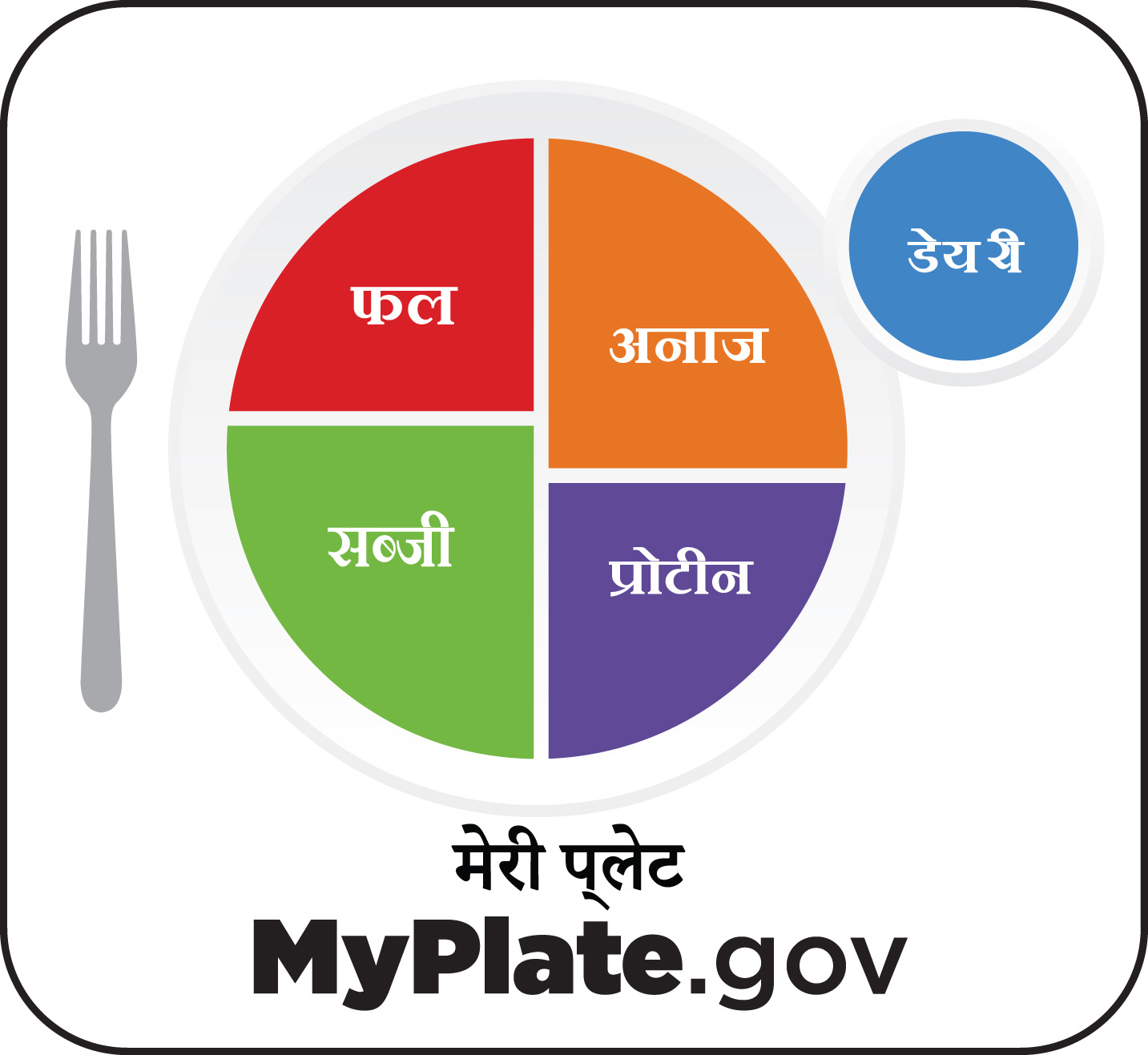 [Speaker Notes: Another great resource that can assist with eating a variety of foods from all food groups is the USDA’s MyPlate.

MyPlate encourages us to balance our meals so that half of the plate includes fruits and vegetables, and the other half features a protein food and grain. A serving of dairy completes the meal.

It’s also important to note that some meals will contain a mixture of foods from several food groups, so they may not be portioned out in this way. Or the meal may be eaten out of a bowl. In either case each food group could be included.

For example, a soup that is made with chicken, noodles, and vegetables would satisfy three of the food groups – a protein food, grain, and vegetables. And for dessert, a low-fat yogurt parfait with fruit would be a way to make sure that the other two food groups were included.

For more information about MyPlate, visit MyPlate.gov.]
पर्यावरण को ध्यान में रखकर खायें।
NationalNutritionMonth.org
eatright.org
[Speaker Notes: Our food choices also can affect the health of our planet. That’s why it’s important to eat with the environment in mind.

Make a point to learn what’s involved in growing your food. Visit a local farm or farmers market and talk with the people who are growing and harvesting your food. 

Finding ways to reduce food waste will also help.]
National Nutrition Month® 2024
पर्यावरण को ध्यान में रखकर खायें।
बचे हुए भोजन और भोजन की बर्बादी को कम करने के तरीकों के साथ रचनात्मक बनें।
पौधों पर आधारित भोजनों और स्नैक्स का आनंद लें।
मौसम के अनुसार और जब संभव हो स्थानीय किसानों से खाद्य पदार्थ खरीदें।
घर पर या सामुदायिक बगीचे में भोजन उगायें।
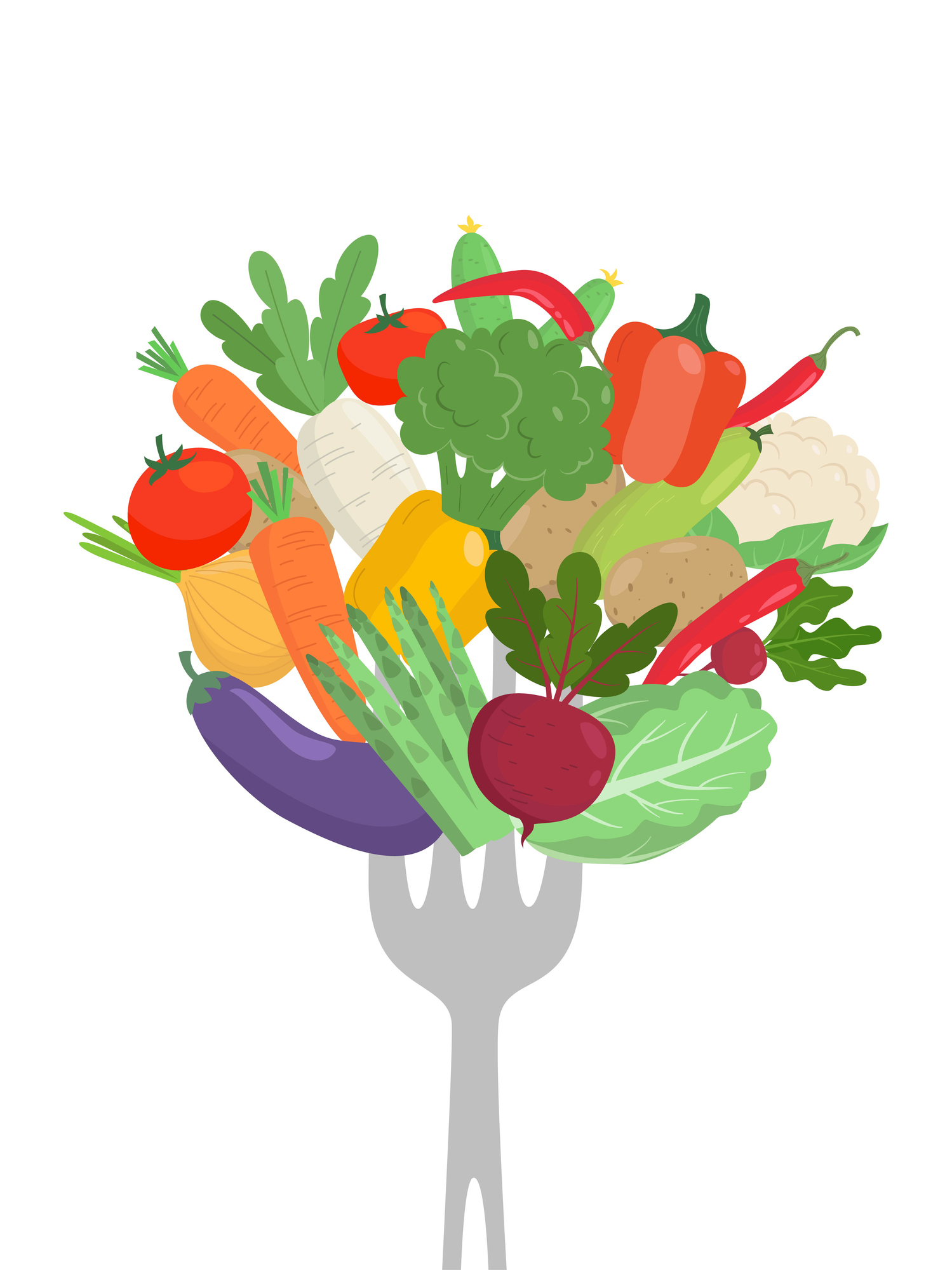 eatright.org पर एक पोषण विशेषज्ञ खोजें
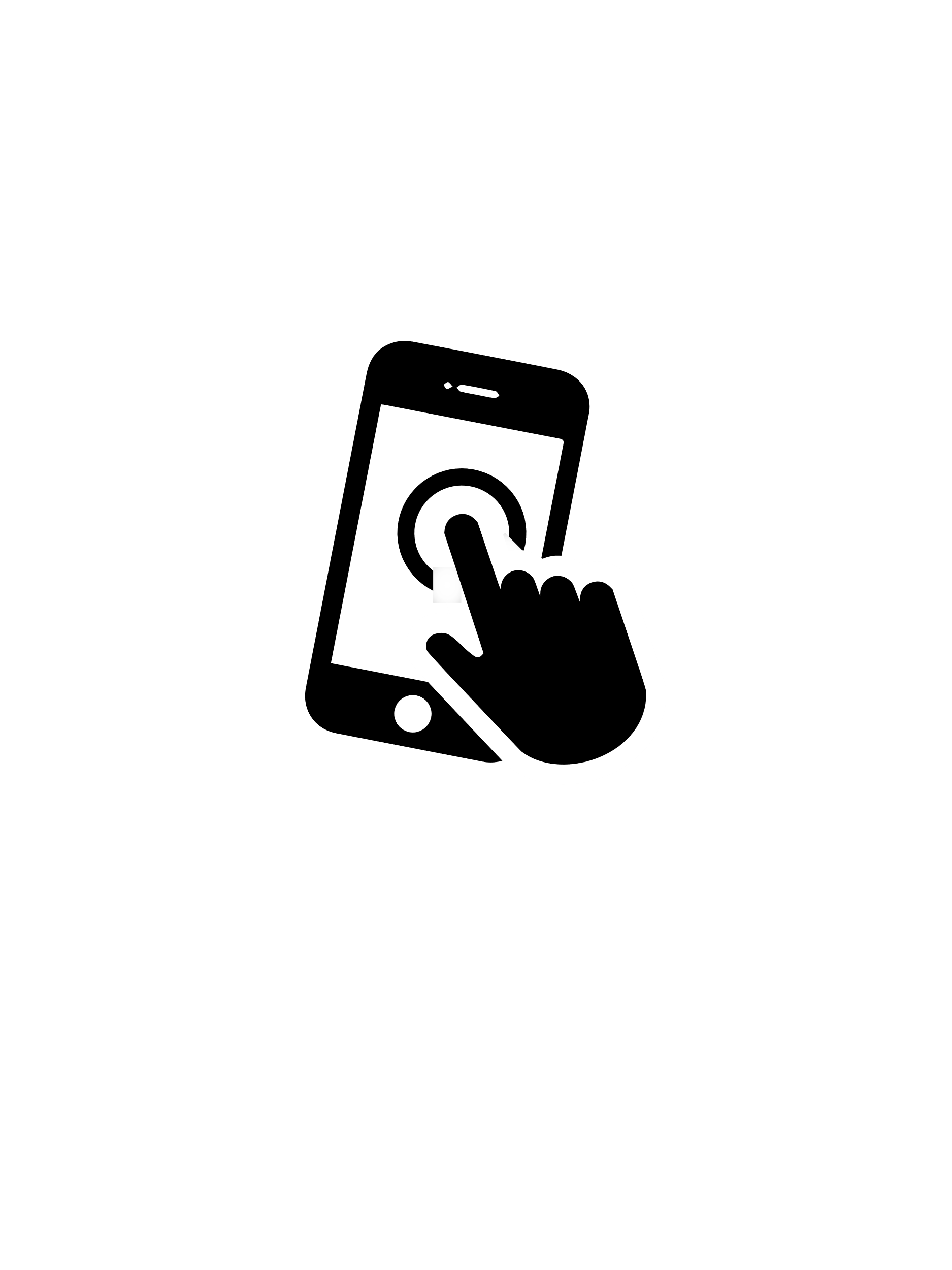 [Speaker Notes: Remember that a healthy eating routine is one that meets your unique needs. 

There are many ways to eat healthfully Beyond the Table.

If you would like to improve your current eating habits and would benefit from personalized nutrition guidance, a registered dietitian nutritionist can help you develop a healthful eating routine that is as unique as you are.

For additional food and nutrition information and to Find a Nutrition Expert in your area, visit eatright.org.]
National Nutrition Month® 2024
प्रश्न?
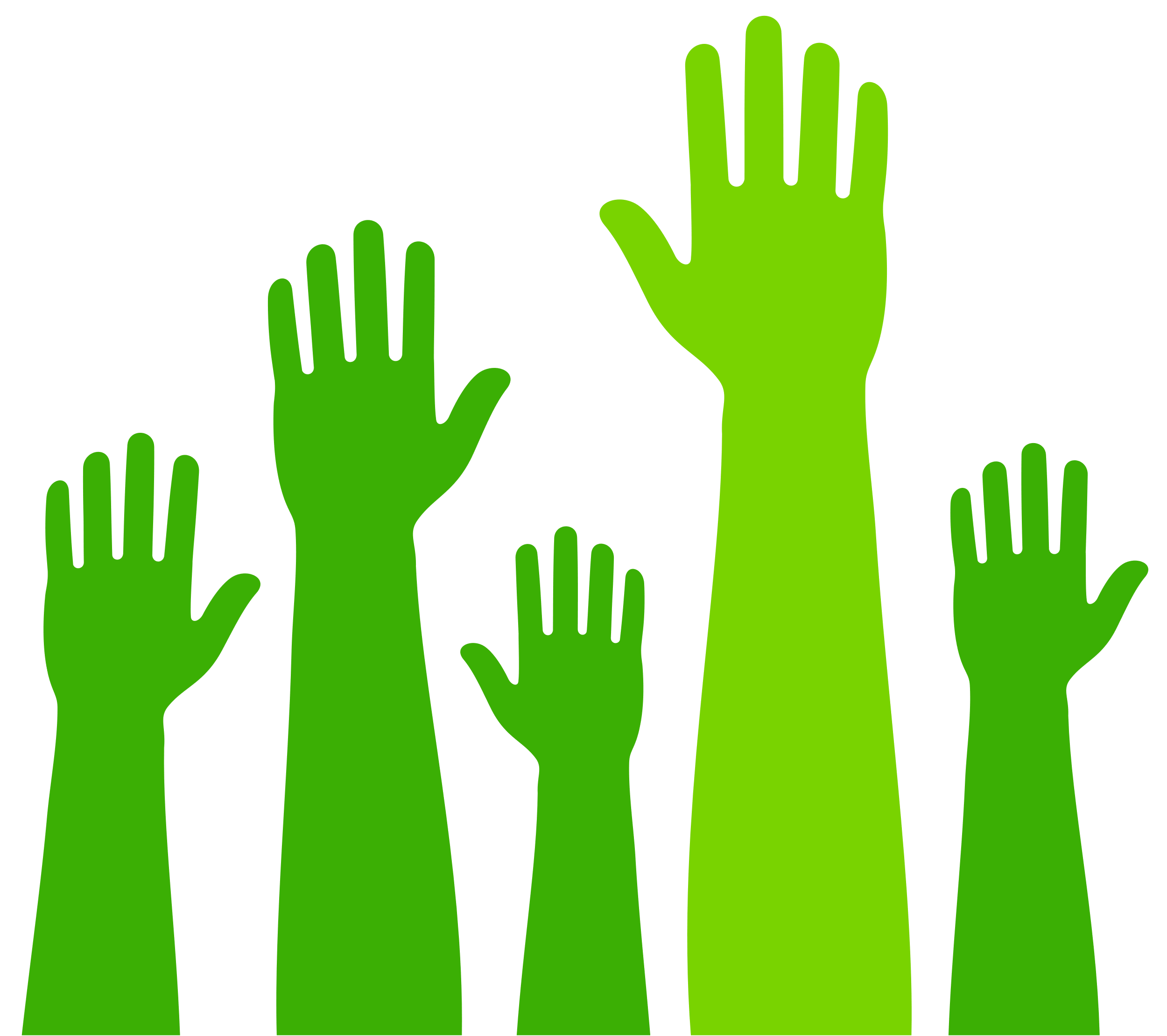 [Speaker Notes: Are there any questions?]
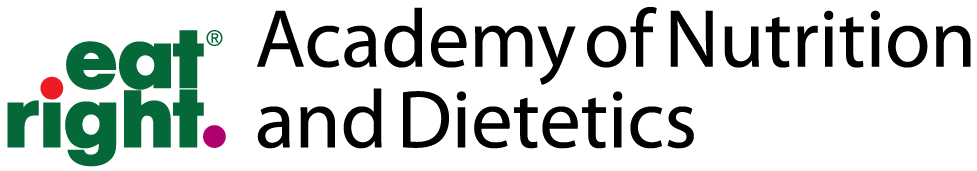 धन्यवाद!
NationalNutritionMonth.org
eatright.org
[Speaker Notes: Thank you!]
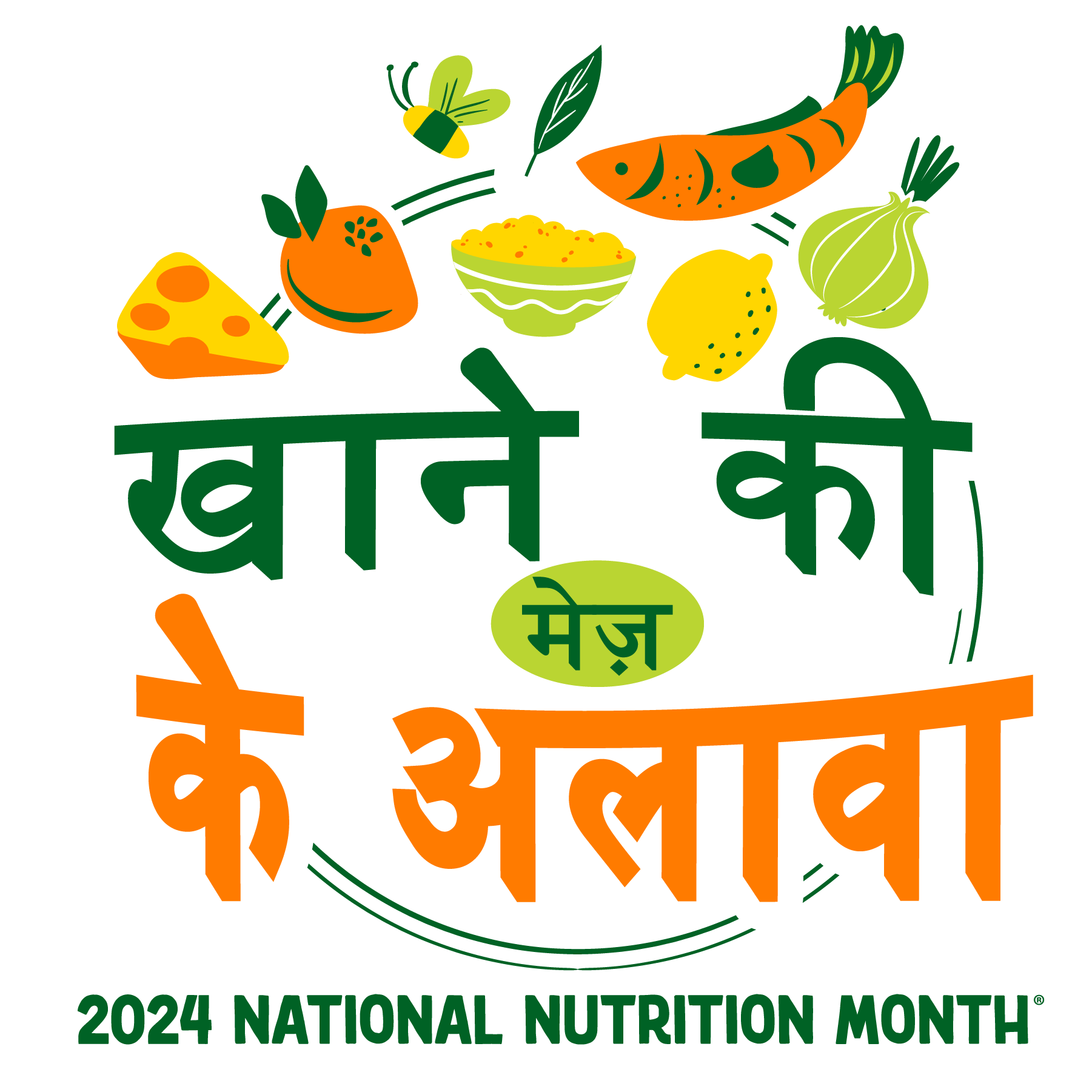 National Nutrition Month®
NationalNutritionMonth.org
[Speaker Notes: And have fun celebrating National Nutrition Month®!]